Мастер -класс «Петушок из гофрированной бумаги
Выполнила воспитатель
 1 категории
 Семеновава Л. В
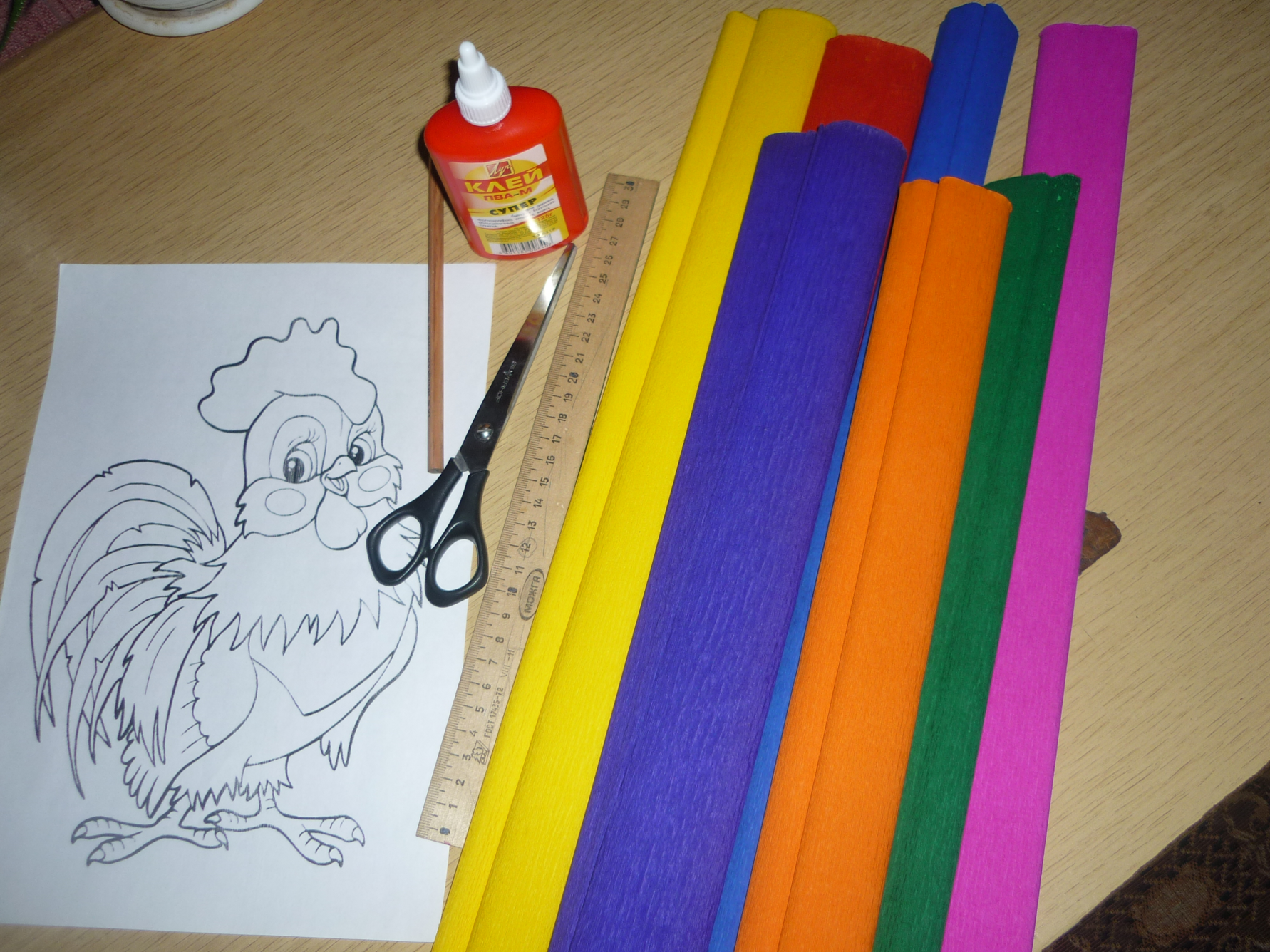 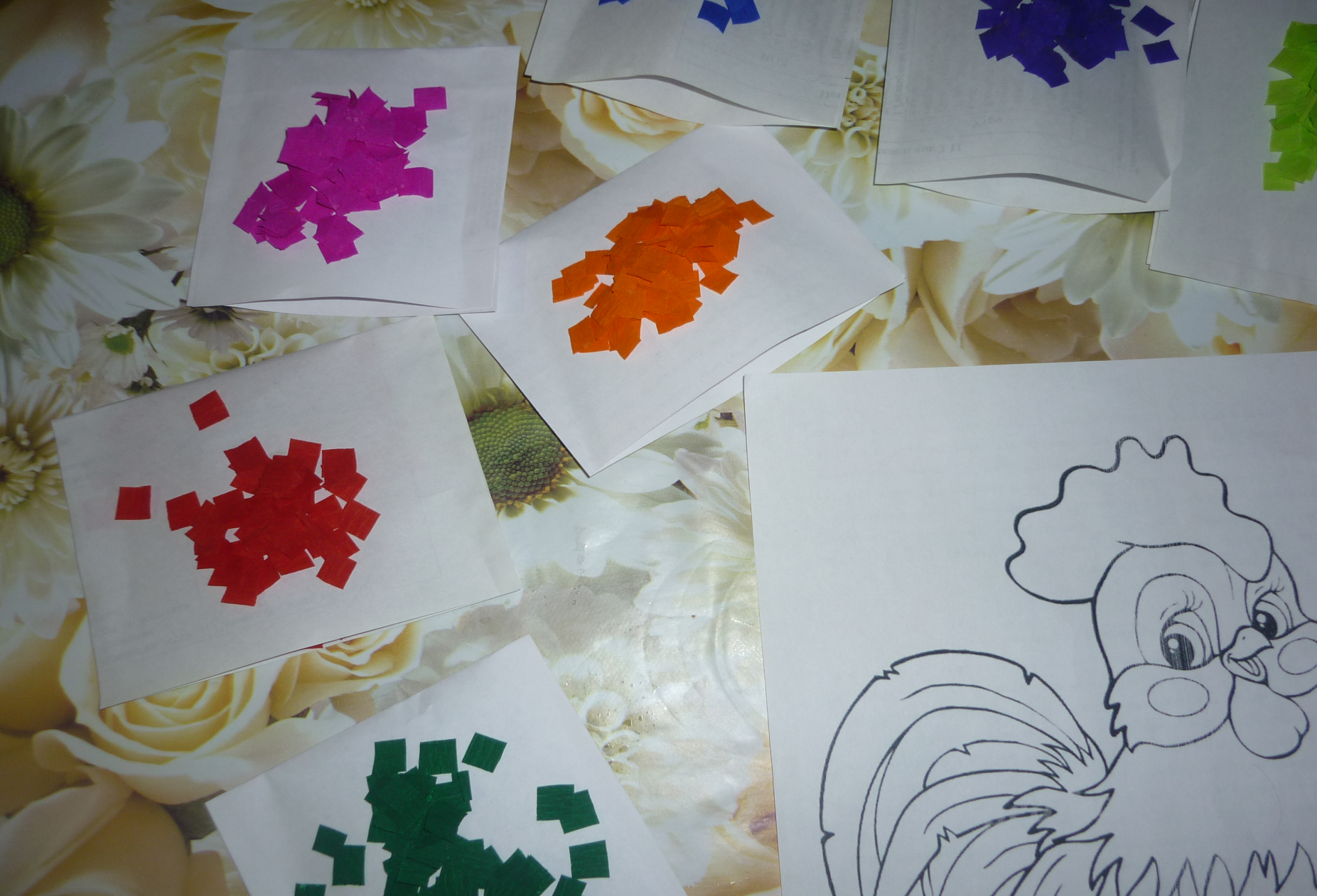 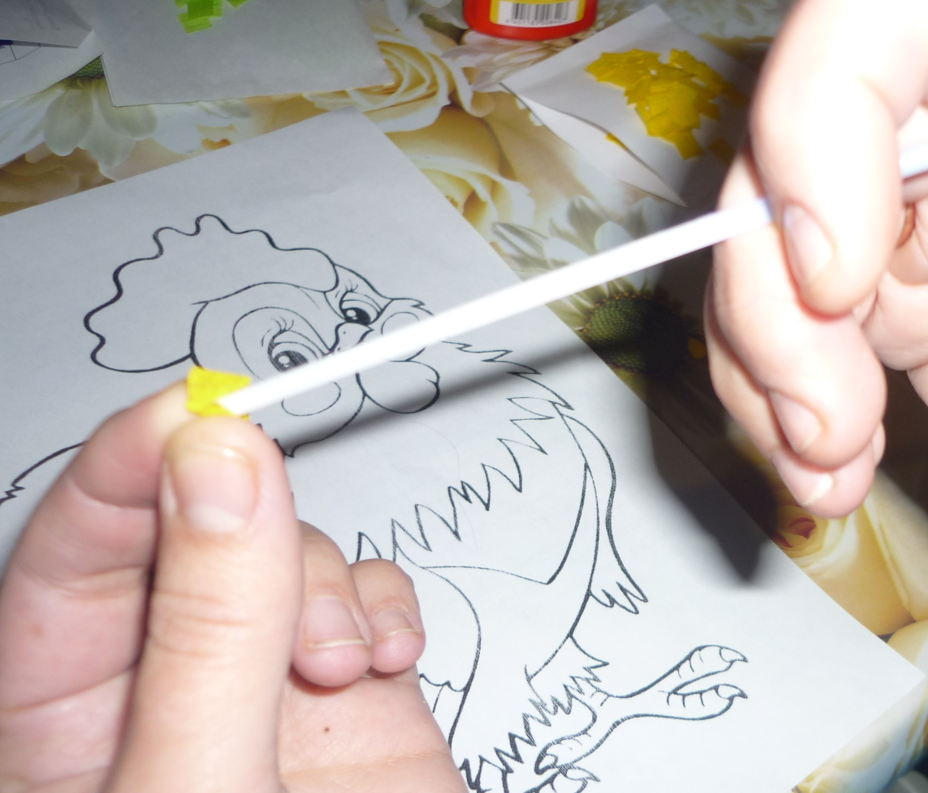 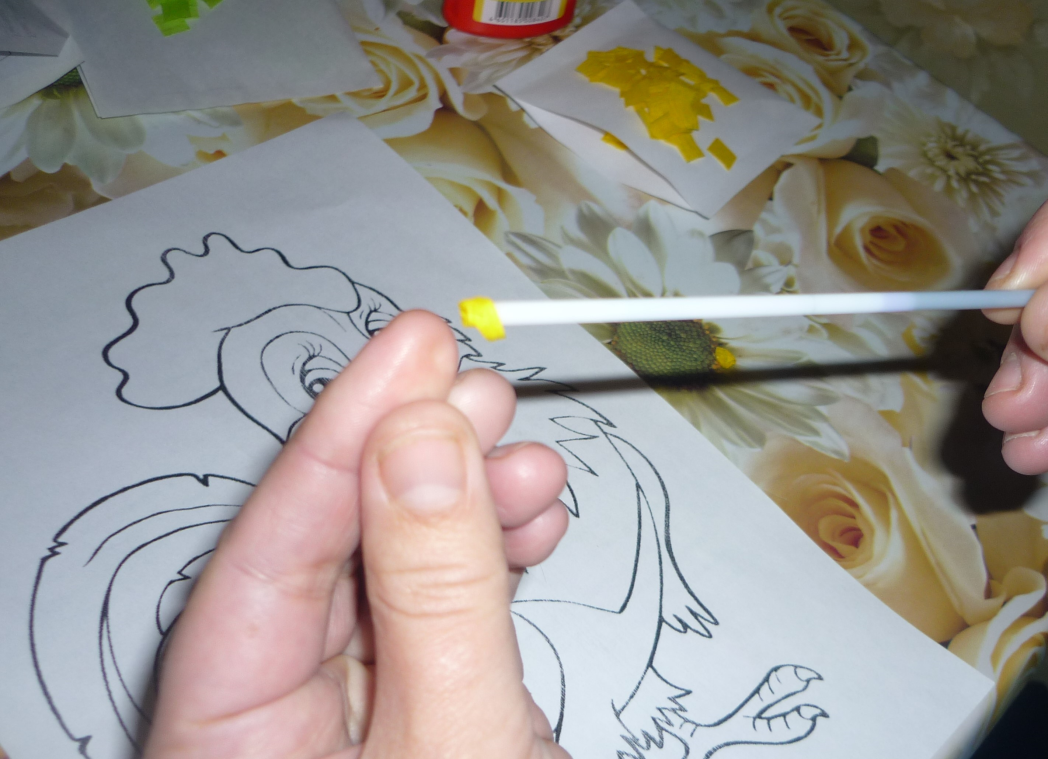 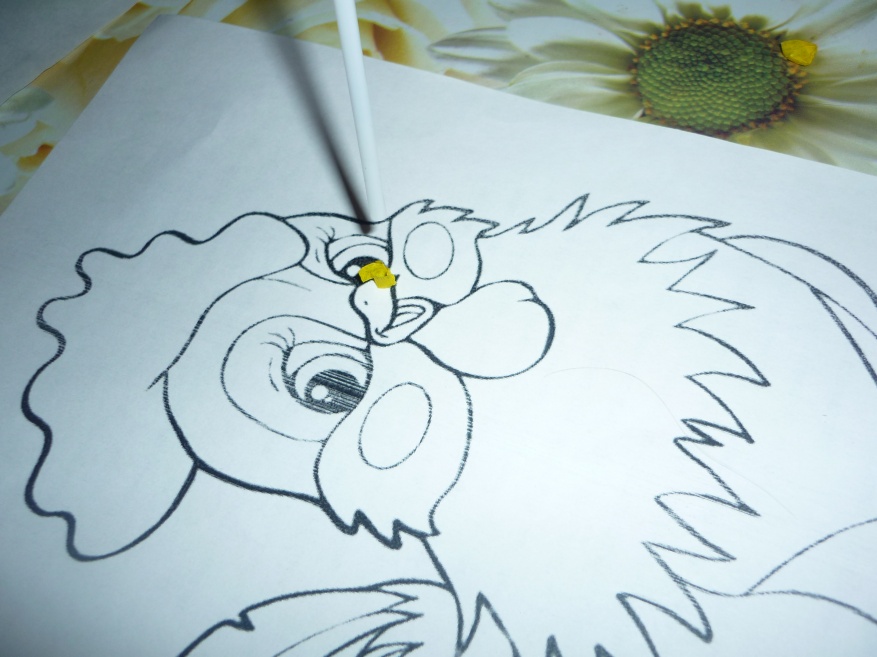 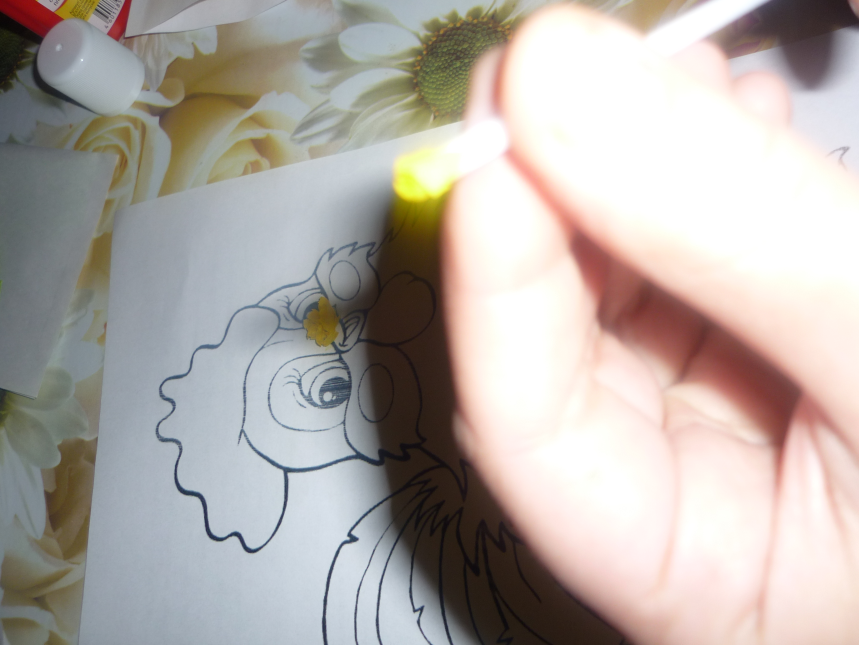 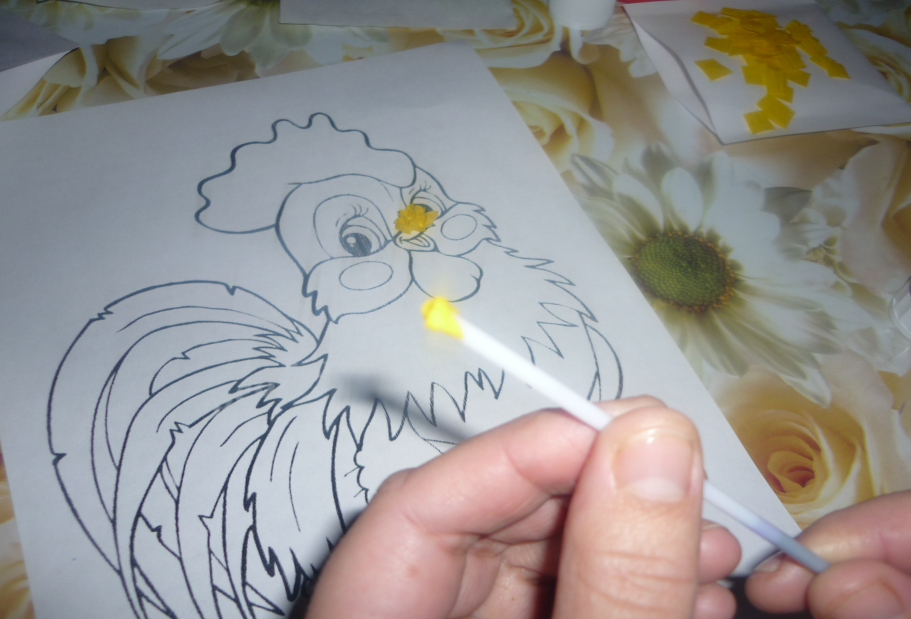 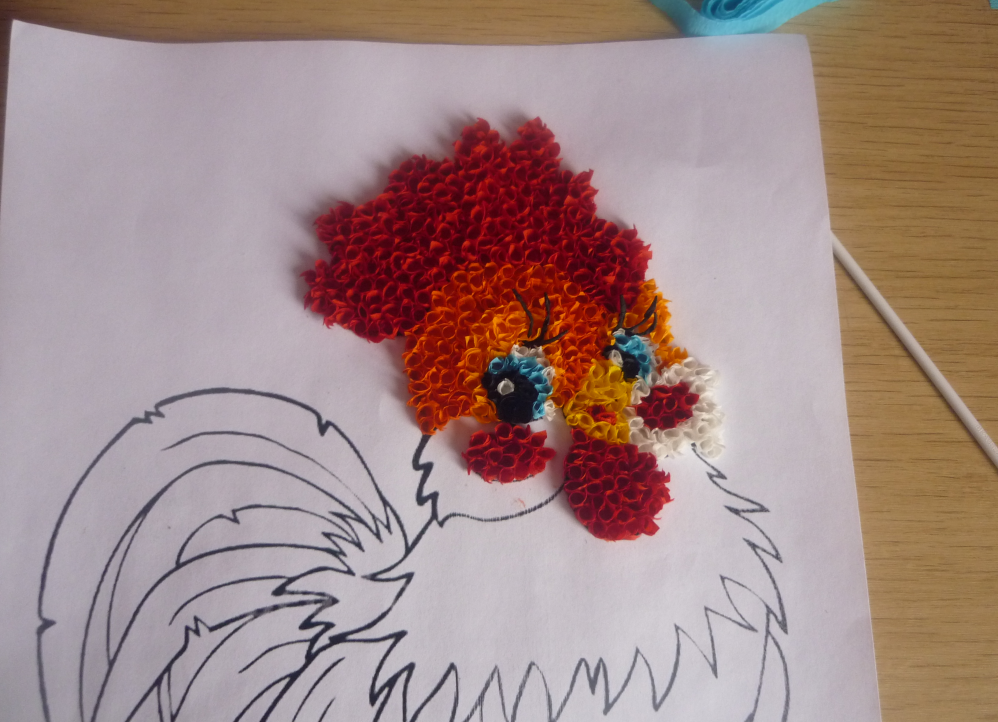 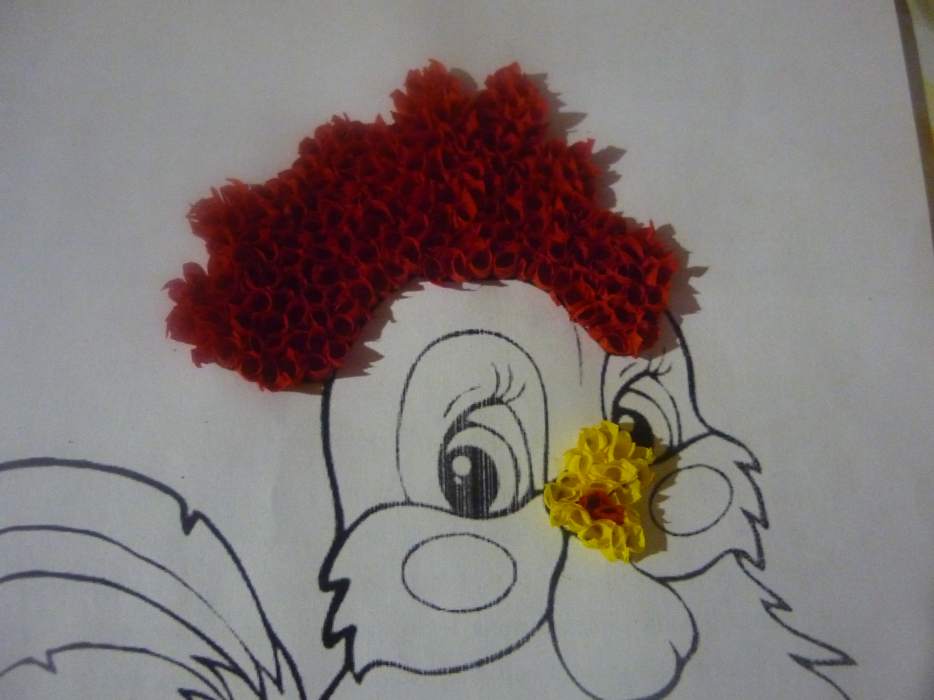 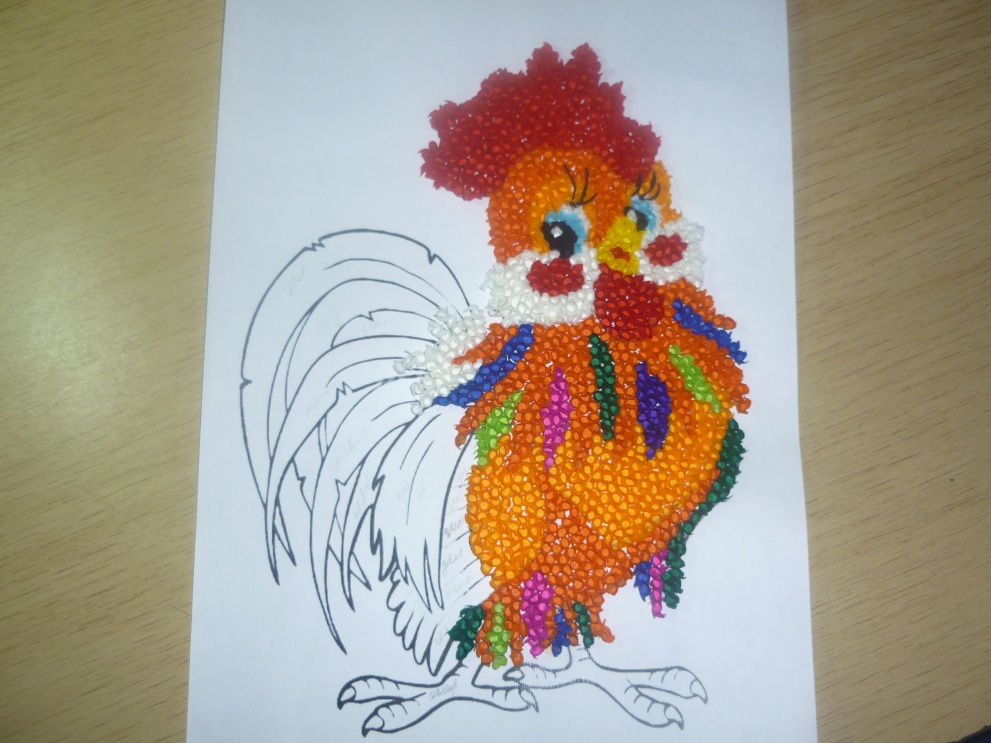 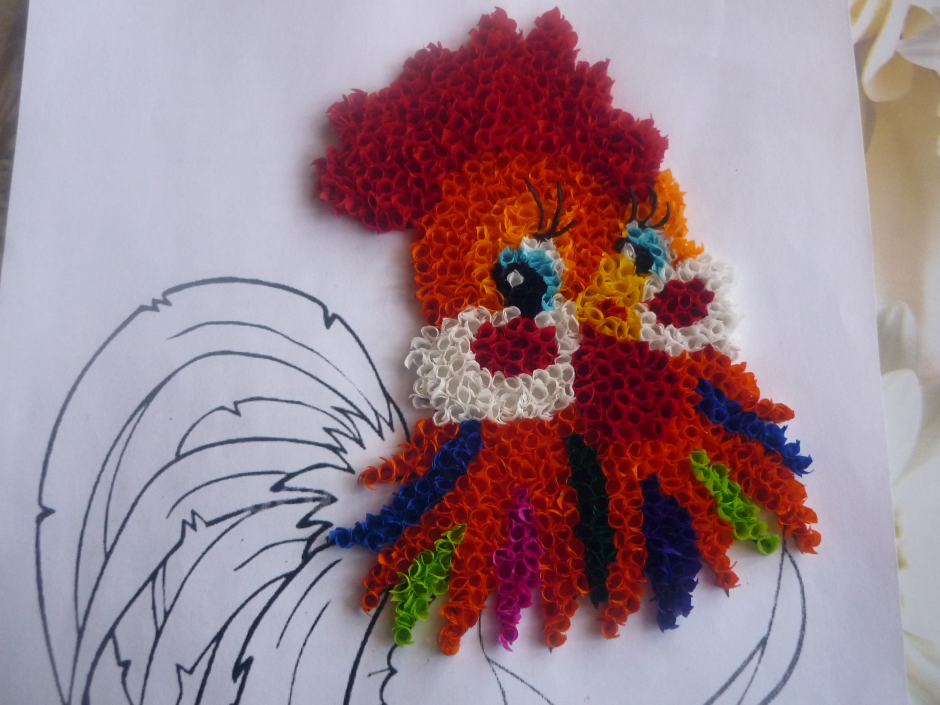 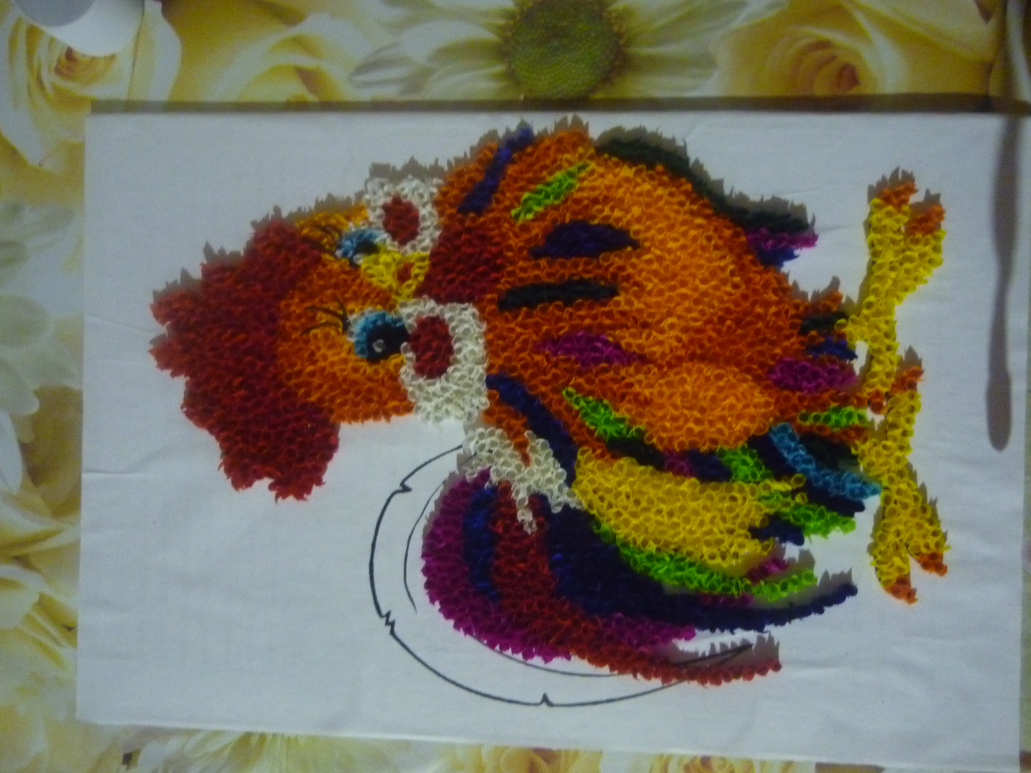 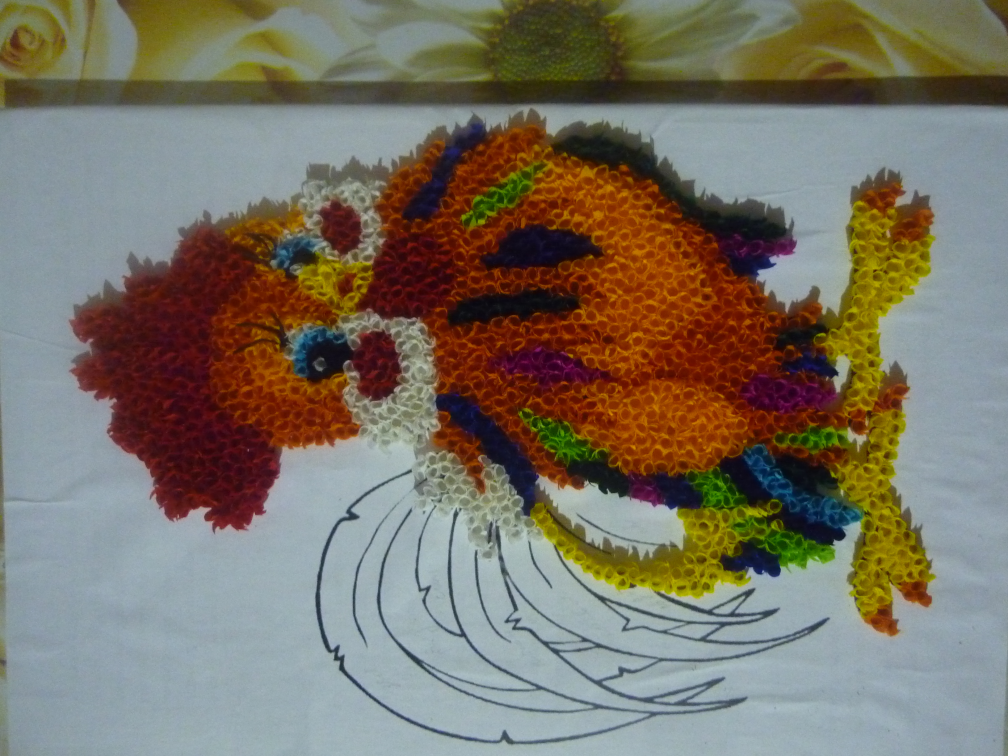 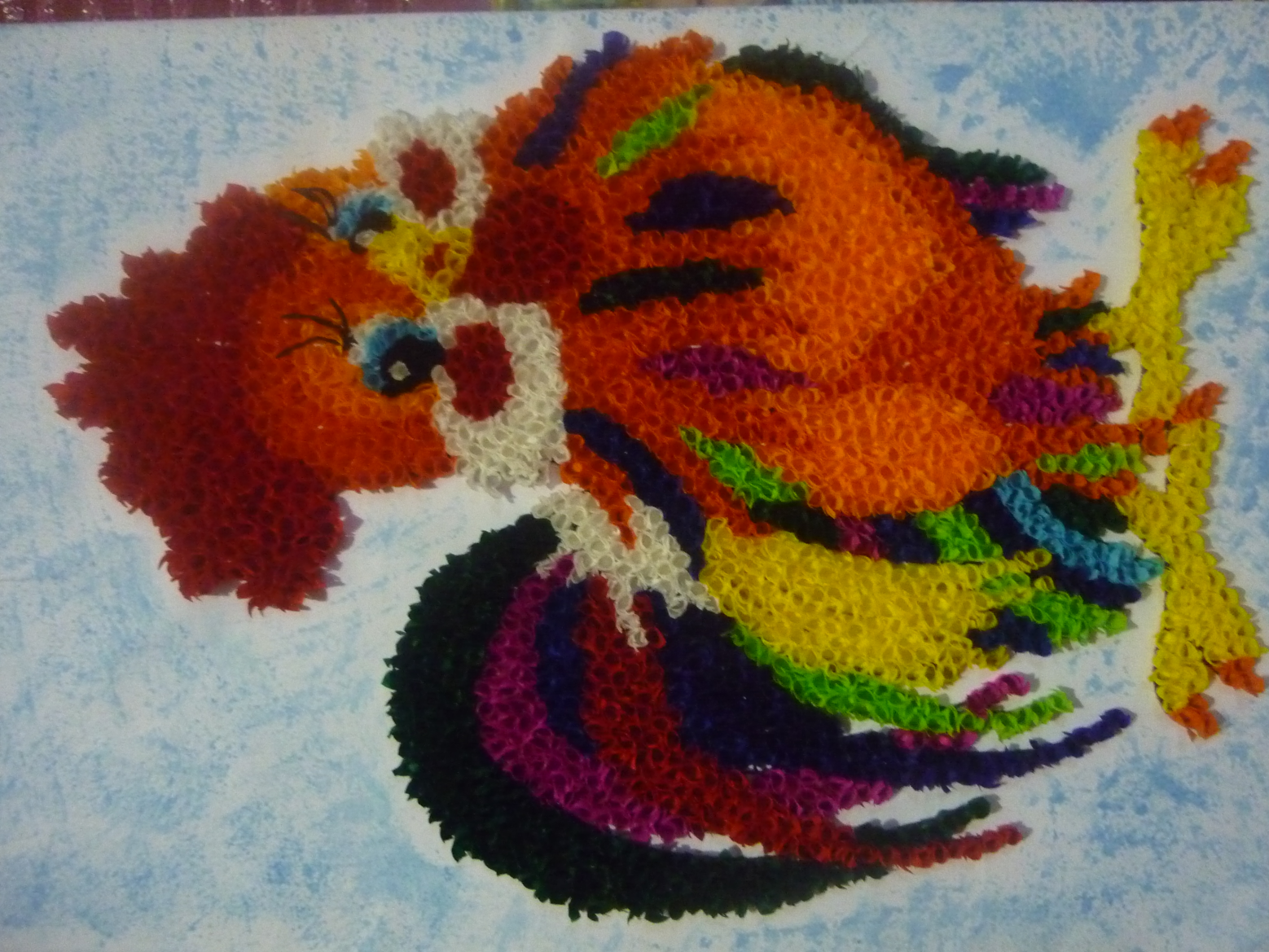